25. De «hemmelige» funksjonene på din iPad! (no)
Inger Lene Hustuft, Seniorrådgiver/synspedagog, Statped
 
Visste du at du kan få nettbrettet og telefonen din til å lese opp leksene, menyen på restauranten, eller en hel nettside for deg? Og at du kan skrive en tekst helt uten å bruke tastatur? Det finnes mange slike tilgjengelighetsfunksjoner i smartteknologien de fleste av oss bruker til daglig. I denne workshopen vil synspedagog Inger Lene Hustuft fra Statped gjøre noen av disse sammen med deg. For å få fullt utbytte av workshopen er det derfor viktig at du har med deg en iPad (eller en iPhone), men dere kan også jobbe sammen to og to. Dersom du ikke har med deg en egen enhet vil du likevel få innblikk i mulighetene som finnes.
1
De «hemmelige» funksjonene på din iPad!
Inger Lene HustuftSyns- og mobilitetspedagog

T: +4799717988
E: inger.lene.hustuft@statped.no
(iPadOS15/iOS15)
[Speaker Notes: Hva tenker du hvis jeg sier: at det er fullt mulig å skrive en tekstmelding mens du kjører bil, uten å bryte loven? (I Norge er det bot på mange tusen kroner, hvis du fikler med telefonen mens du kjører bil!)

Hvor mange her har: 
Vært inne på menyen for tilgjengelighet? 
Fått telefonen til å lese opp noe for seg? 
Fått telefonen til å skrive en tekstmelding eller annen tekst for deg (diktering)? 
 
Jeg heter…]
3 ting du skal lære i dag:
3
Vi skal prøve oss på:
4
[Speaker Notes: Telefonen er en liten datamaskin, og har utrolig mange muligheter.]
Opplest tekst
Talesyntese er en funksjon som leser opp tekst på din digitale enhet. Du kan få teksten opplest i det tempoet du ønsker og lytte til den så mange ganger du trenger. For mange kan dette være nyttig og for noen helt nødvendig.
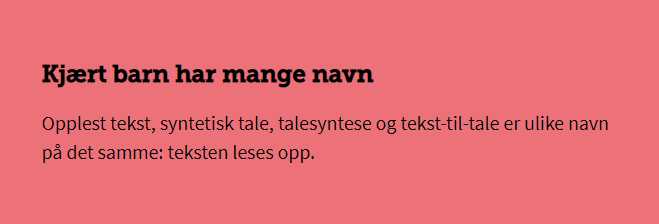 5
[Speaker Notes: Juks? Nei!
Internasjonalt – snakker om tekstforståelse fremfor leseforståelse – Literacy]
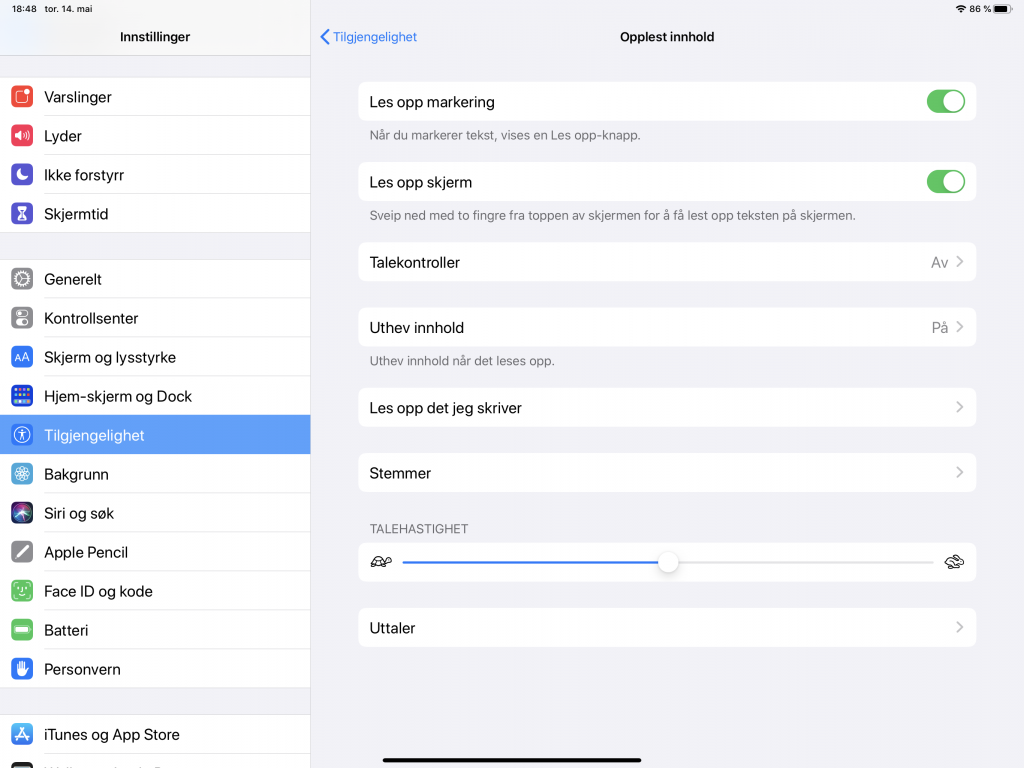 Les opp skjerm/ markering
Innstillinger 
Tilgjengelighet
Opplest innhold
Les opp skjerm
Les opp markering
6
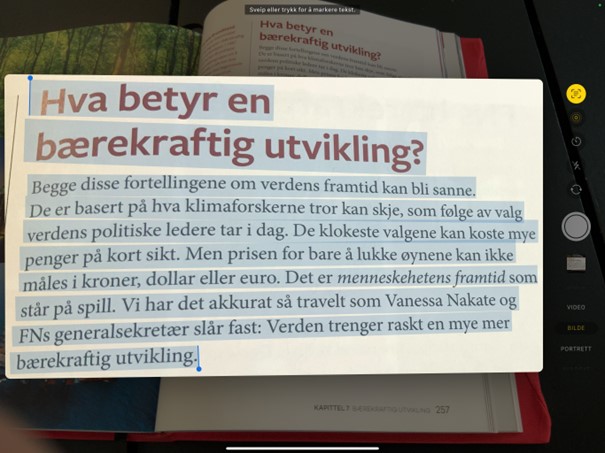 Tekst i objektivet
Innstillinger 
Generelt
Språk og området
Tekst i objektivet
7
[Speaker Notes: OCR / Tekst i objektivet (fra iOs15) / i kombinasjon med Les opp skjerm! Telefonnummer
- håndskrift]
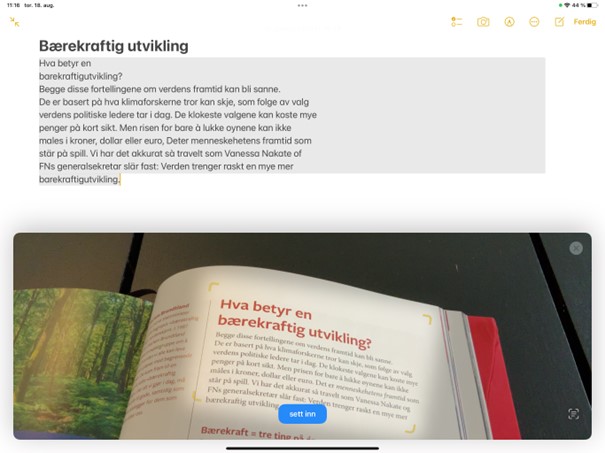 Tekst i objektivet +Notater-appen
8
[Speaker Notes: Notater-appen – bruk OCR-funksjonen direkte]
Tilpasning og rydding av tekst
Tilpasninger kan gjøre tekst lettere å lese. 

På iPad og iPhone finnes det flere måter å gjøre teksten enklere tilgjengelig. 
Vis leser i Safari
Større tekst
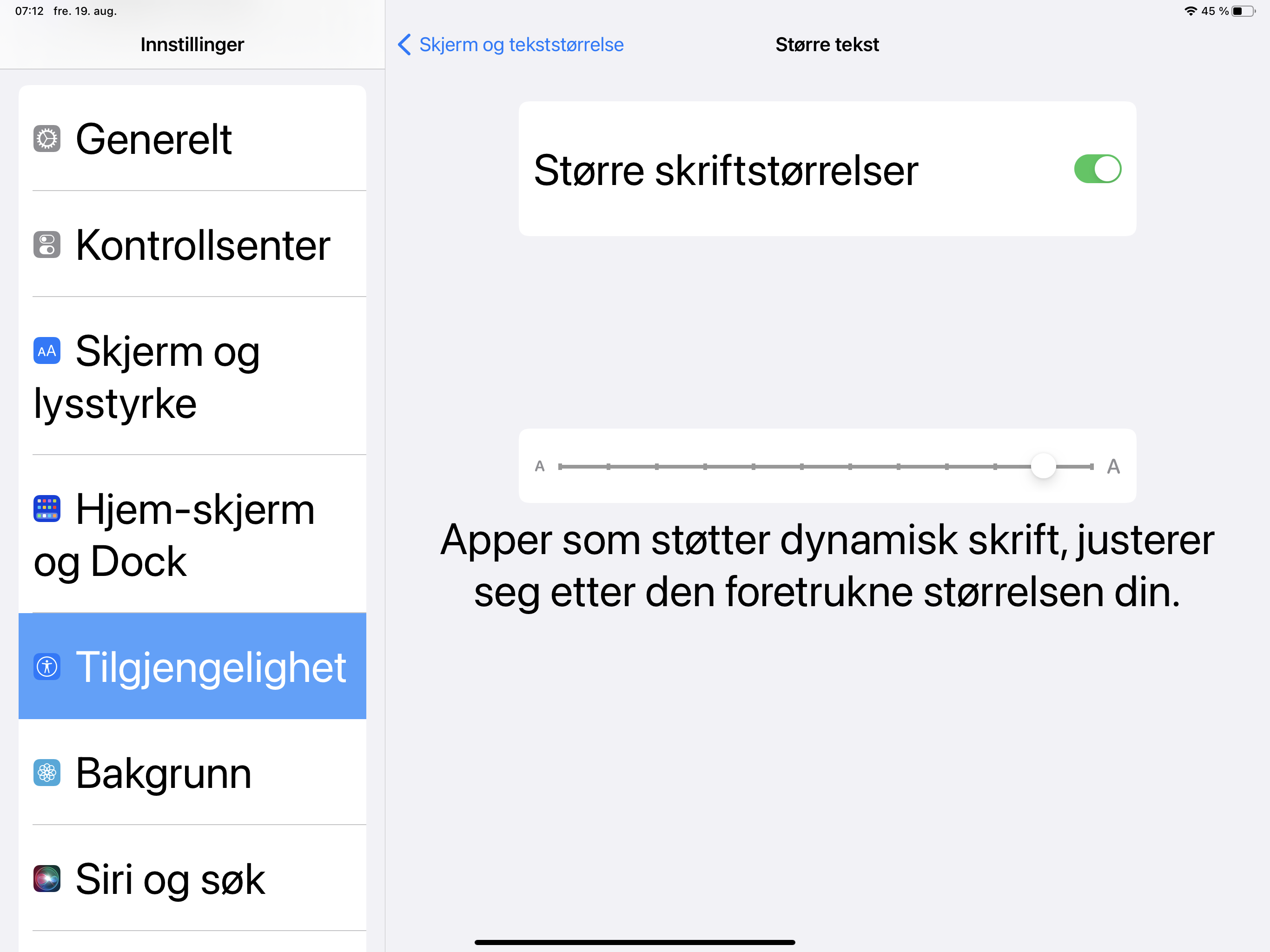 Større tekst
Innstillinger 
Tilgjengelighet
Skjerm og tekststørrelse
Større tekst
10
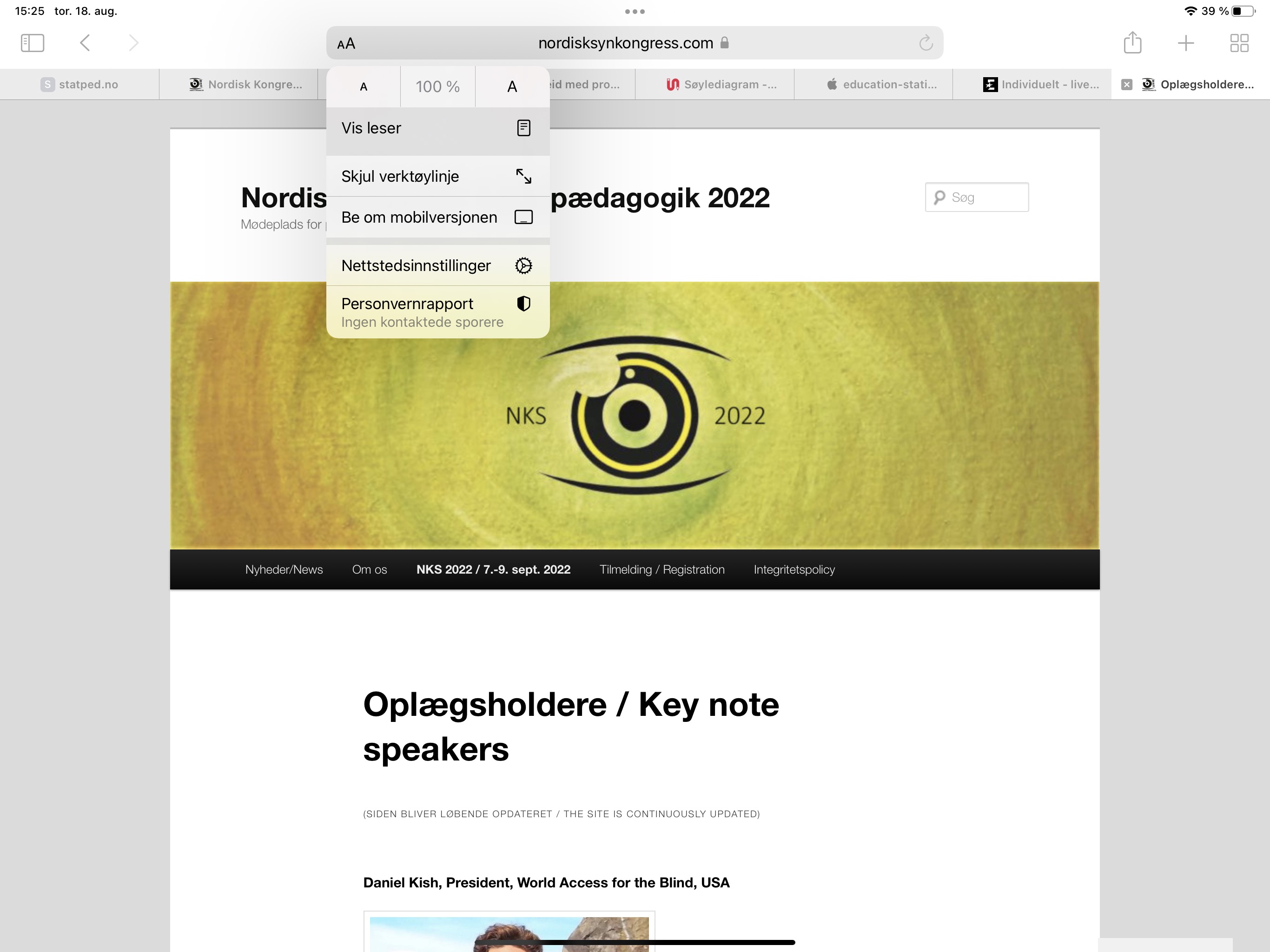 Vis leser
11
Diktering
Diktering er en måte å produsere tekst på. Når du dikterer blir det du sier omgjort til tekst. 

Ved å diktere kan du produsere tekst uten å skrive for hånd eller bruke tastatur. Det stemmen sier blir omgjort til tekst.
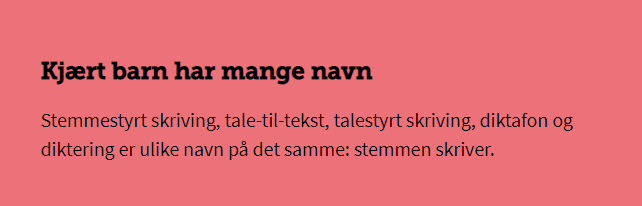 [Speaker Notes: Må lære skriftspråkelig formidling. Ikke snakkeskriving  som gir et muntlig språk. Også bruke opplest tekst for å kontrollere det som er diktert.]
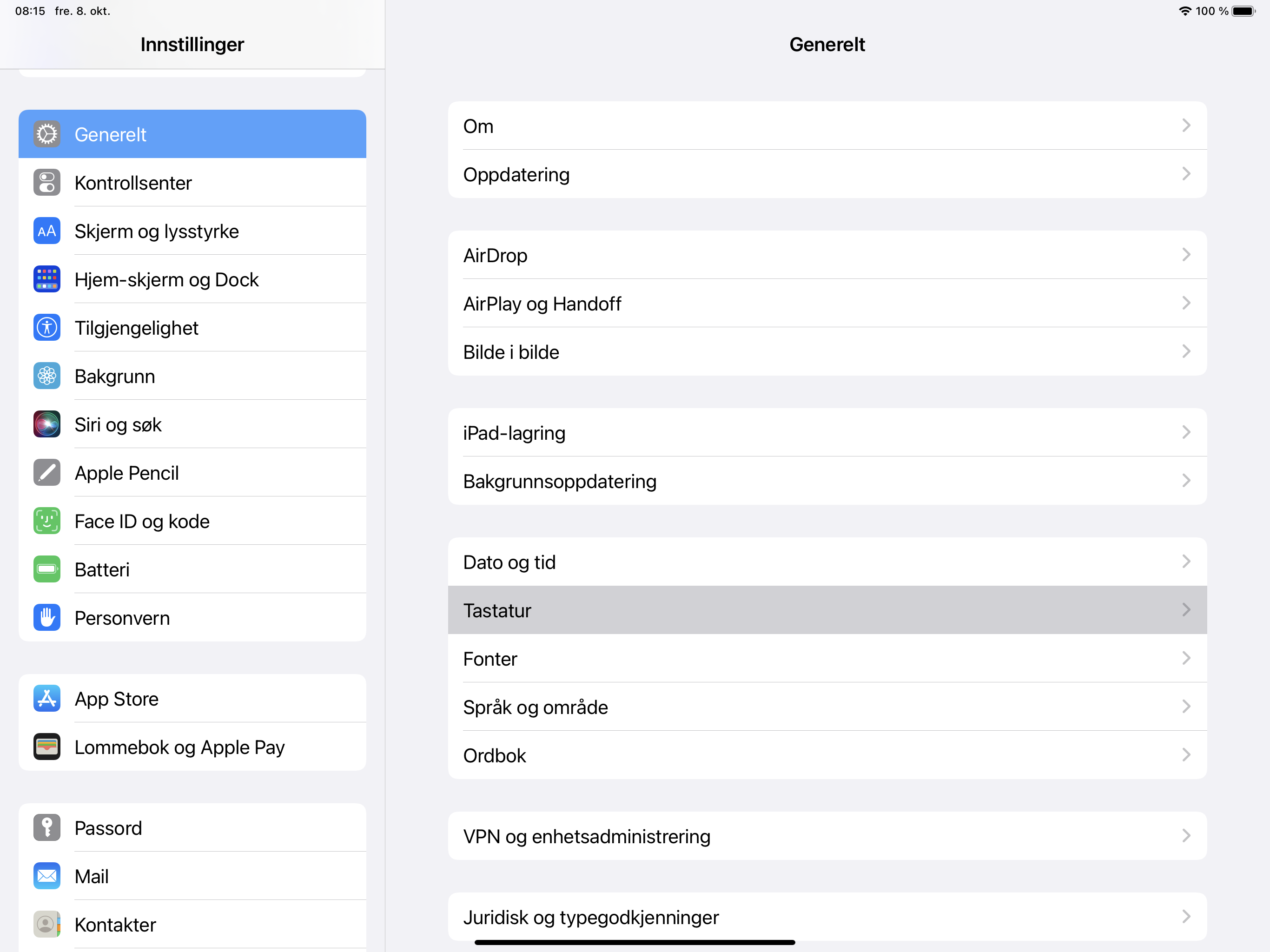 Diktering
Innstillinger 
Generelt
Tastatur
Aktiver diktering
13
[Speaker Notes: 16 + Enter om du ikke har tid til Zoom (s14) og Snarvei (s15)]
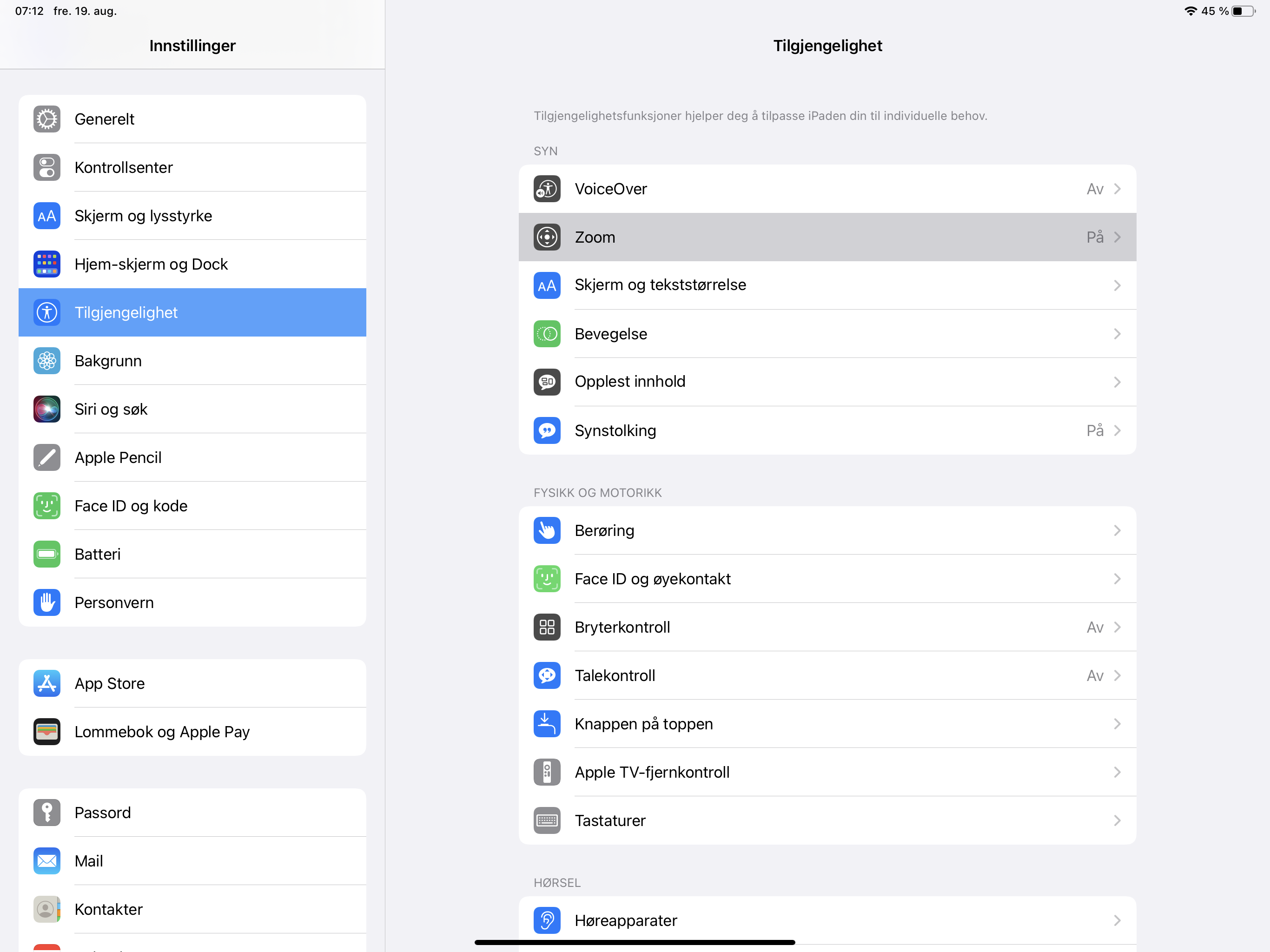 Zoom
Innstillinger 
Tilgjengelighet
Zoom
14
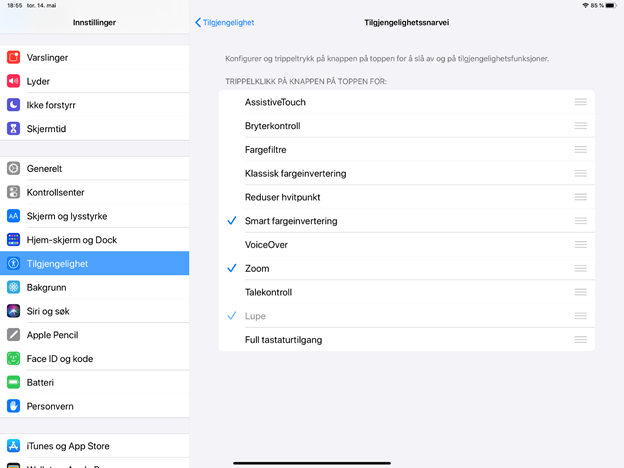 Snarvei
Innstillinger 
Tilgjengelighet
Tilgjengelighetssnarvei
15
3 ting jeg håper du viser til en venn i morgen:
16
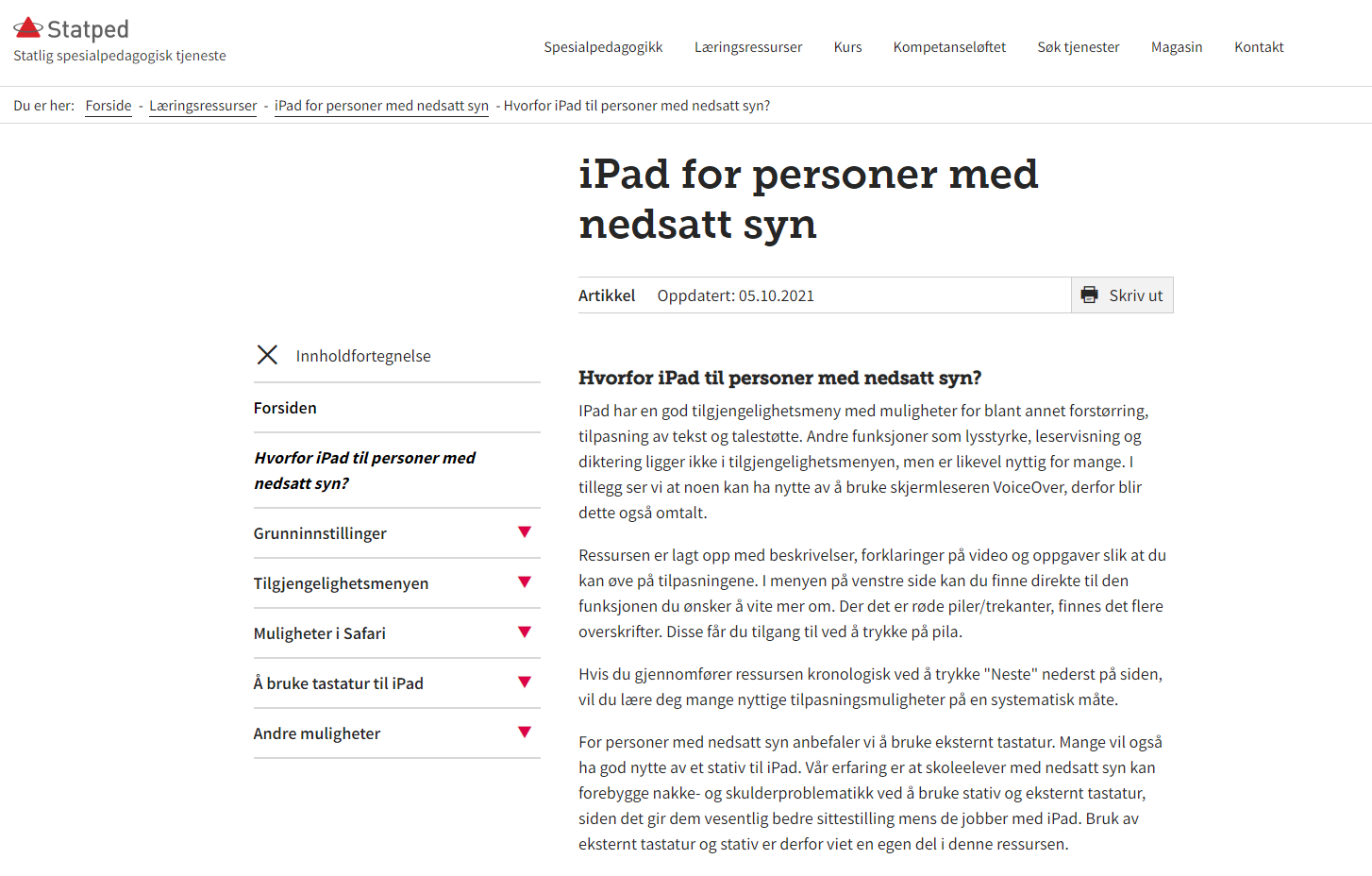 Nettressurs:www.statped.no/ipadsyn
Takk for meg! 🌺🌺🌺
17
[Speaker Notes: Siste setning: Og aller sist, men ikke minst: IKKE VÆR REDD FOR Å PRØVE DEG FREM MED NYE TING! 

Ett trykk til: Takk for meg!]
19
20